ADDICTIONS : LA PREVENTION EN ENTREPRISE
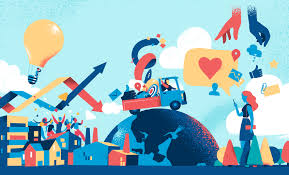 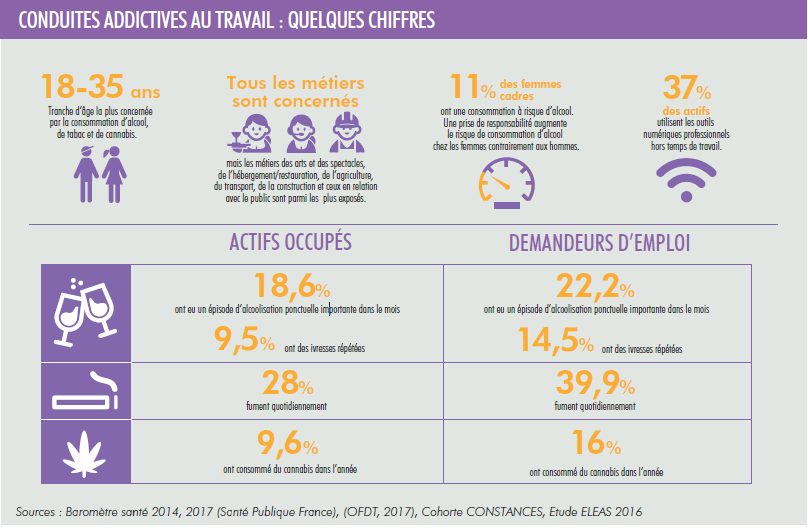 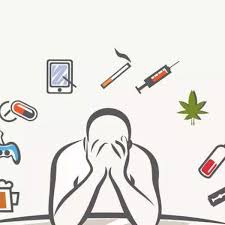 La prévention des risques d’addiction en entreprise1. Les facteurs de risques2. Les acteurs de la prévention3. Une démarche de prévention collective et globale & de prévention individuelle
LES FACTEURS DE RISQUES
Exemples de facteurs de risques fréquents :
Trois vecteurs pouvant expliquer les pratiques addictives sur le lieu de travail :
Risques psychosociaux, les conditions de travail pénibles et le stress au travail 
La recherche de la performance, l’obligation de répondre aux exigences de productivité et/ou un climat de compétition entre les salariés 
Certaines cultures d’entreprises favorisent les consommations d’alcool, organisées ou non par l’employeur pour « récompenser » les salariés (pots internes, signatures de contrats, etc.)
L’importation : une consommation importée de la vie privée du salarié 
L’acquisition : la consommation résulte de sollicitations et facilitations du milieu professionnel 
L’adaptation : l’idée de « dopage » pour tenir au quotidien, faire face au stress, à des douleurs récurrentes, pour tenir le rythme, etc.
LES ACTEURS DE LA PRÉVENTION
COMMENT PRÉVENIR LES RISQUES ?
La réussite de la démarche de prévention repose sur l’implication de tous les acteurs de l’entreprise, doit passer par une approche collective et globale, ainsi que par une approche individualisée.
Une évaluation des risques d’addiction solide
Le travail en équipe des parties prenantes internes
Des actions collectives de prévention (formation, sensibilisation, dialogue, écoute)
Un accompagnement individuel du salarié en difficulté
LES LEVIERS DONT DISPOSE L’EMPLOYEUR POUR PRÉVENIR LES RISQUES